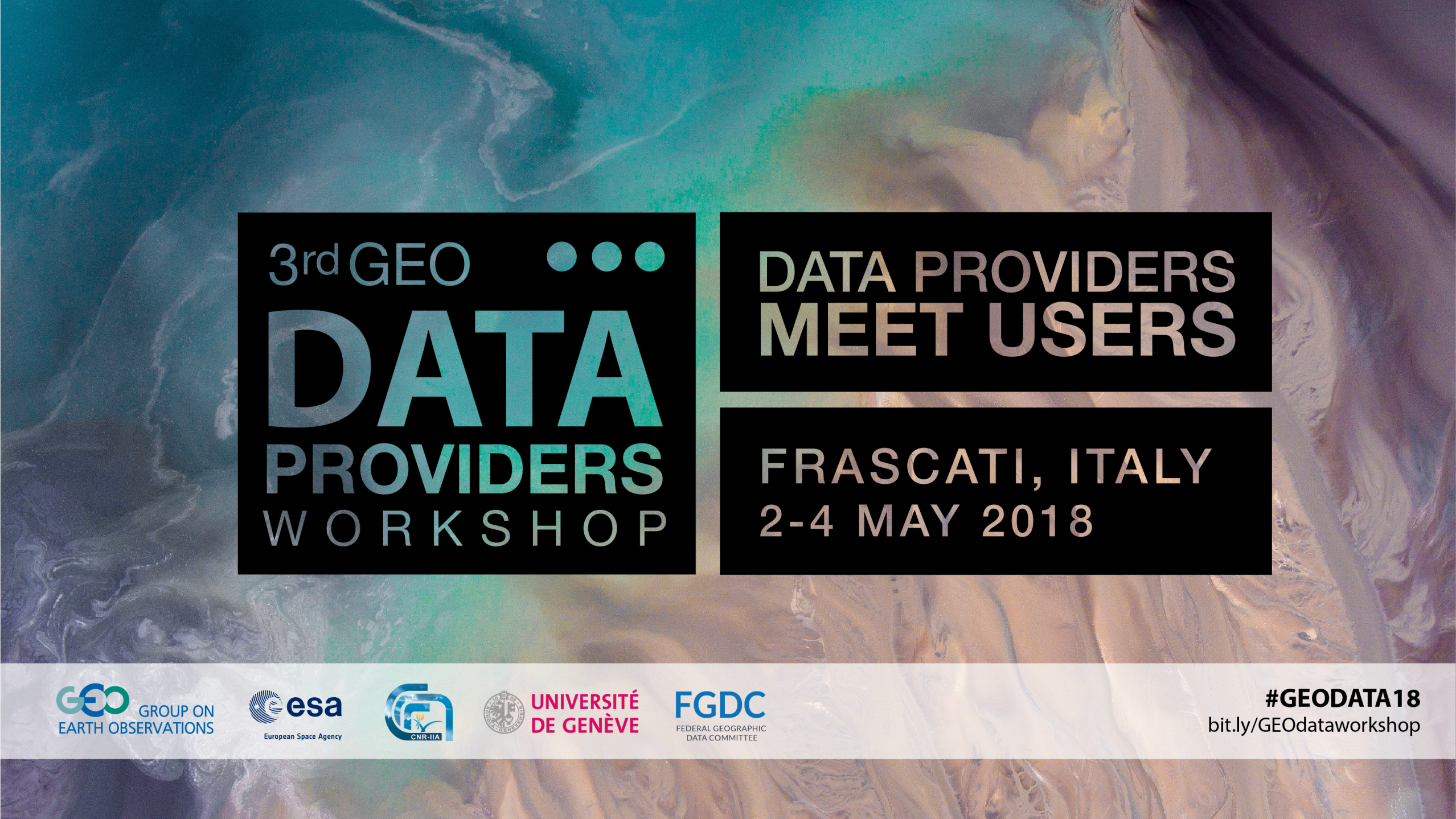 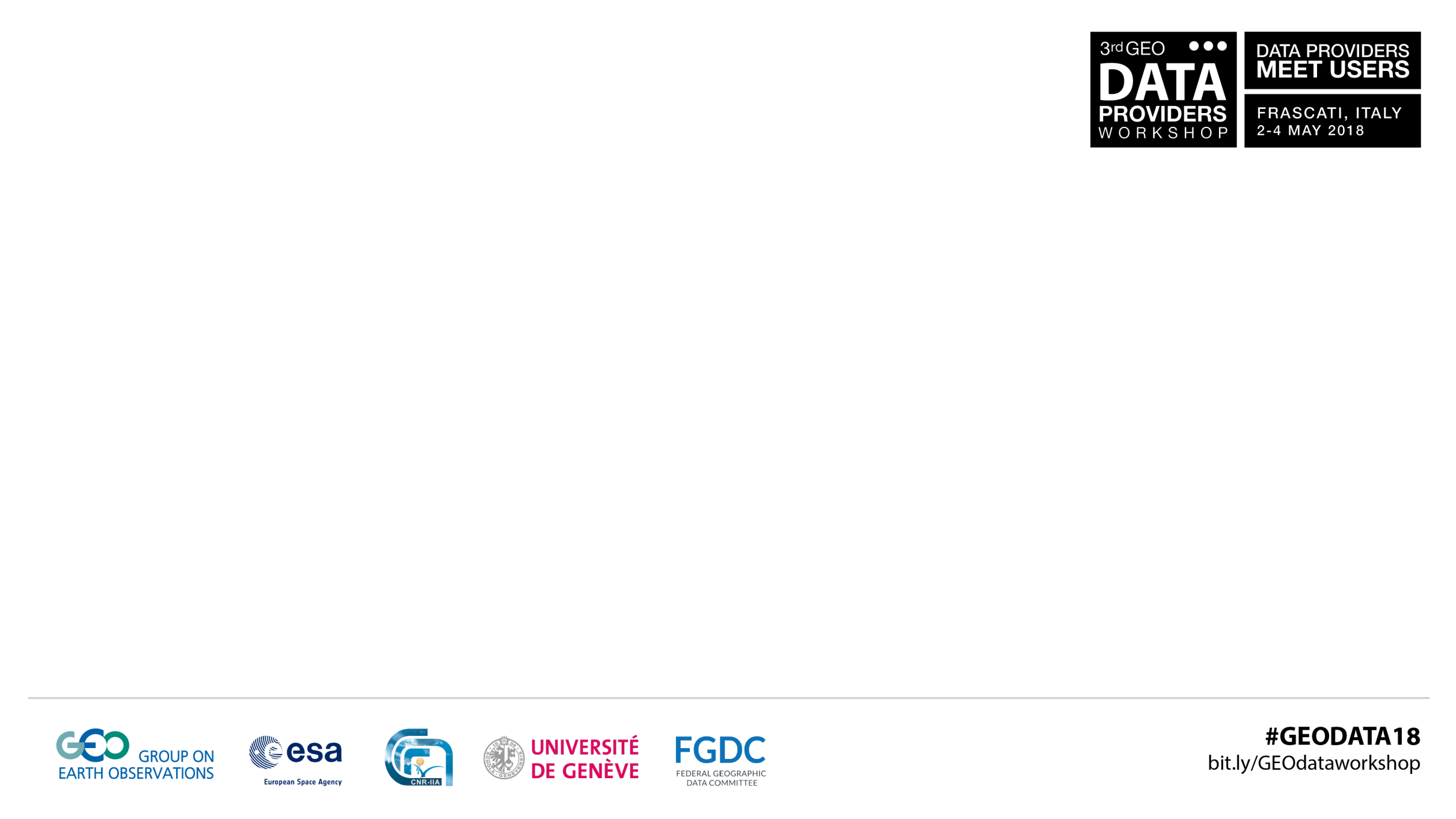 Session 8 / User-Centered GEOSS: The customized dynamic approach
Slido: #2May_Session8
speakers 
Paola De Salvo, GEO
Roberto Roncella, CNR
Ketil Koop-Jakobsen, Atlantos
Stephan Dietrich
Eliana Lisanti
moderator 
Guido Colangeli, ESA
The GEOSS Platform 
User Centric Approach
Guido Colangeli, ESA
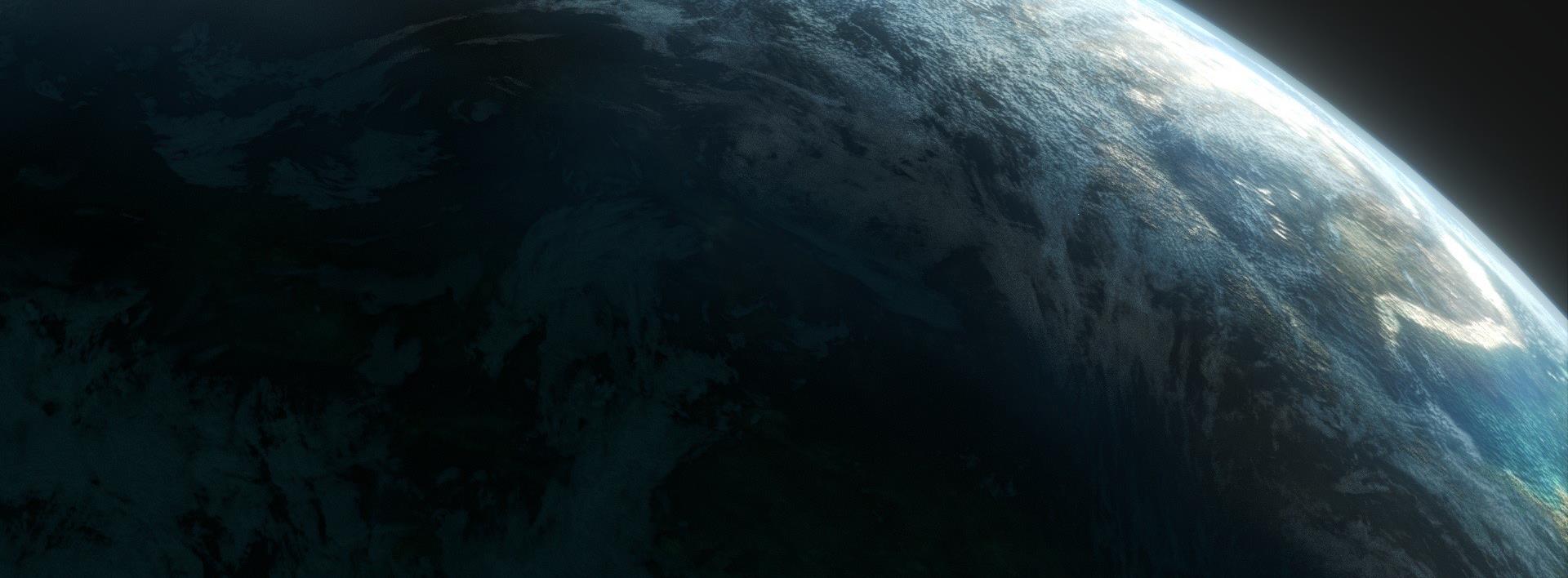 St. Petersburg, Russia
November 9th, 2016 -	11:37 Zulu
A gentleman approaches 
               the ESA booth at the GEO-XIII
«I saw the GEOSS Portal demonstration. 
	It’s just what I need for my Community. 
	Can we reuse it?»
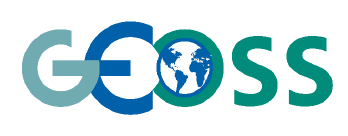 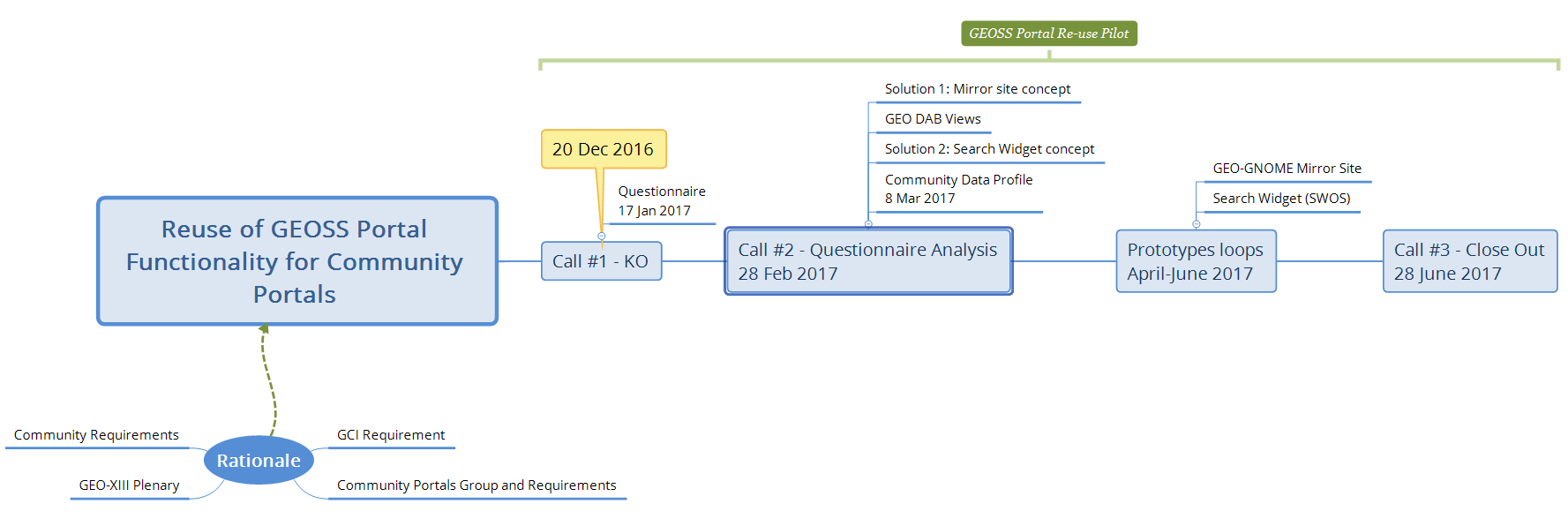 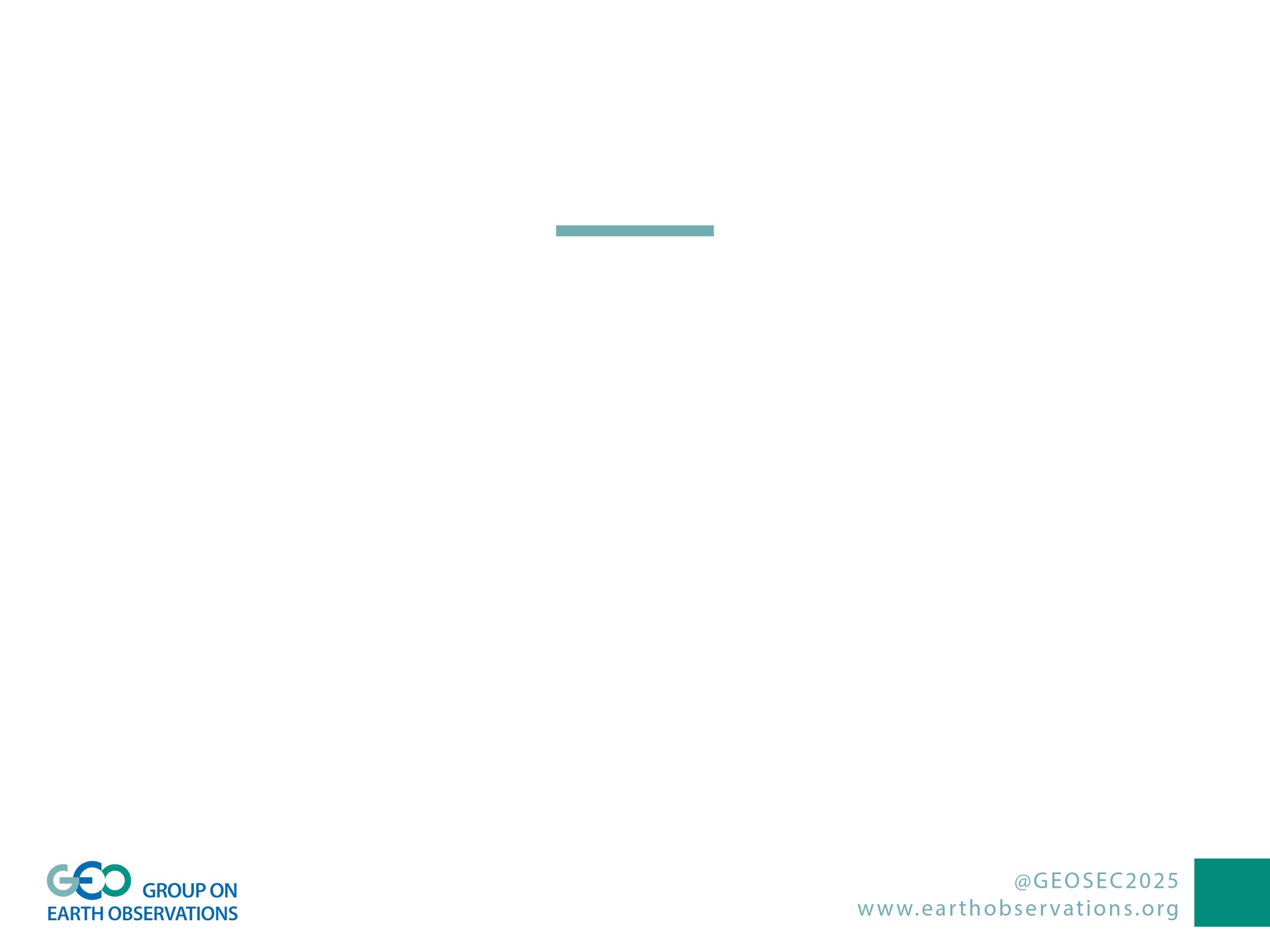 Moving towards a User-Centric
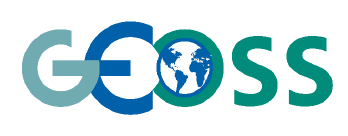 It’s all about what the users need
I need data for my community…
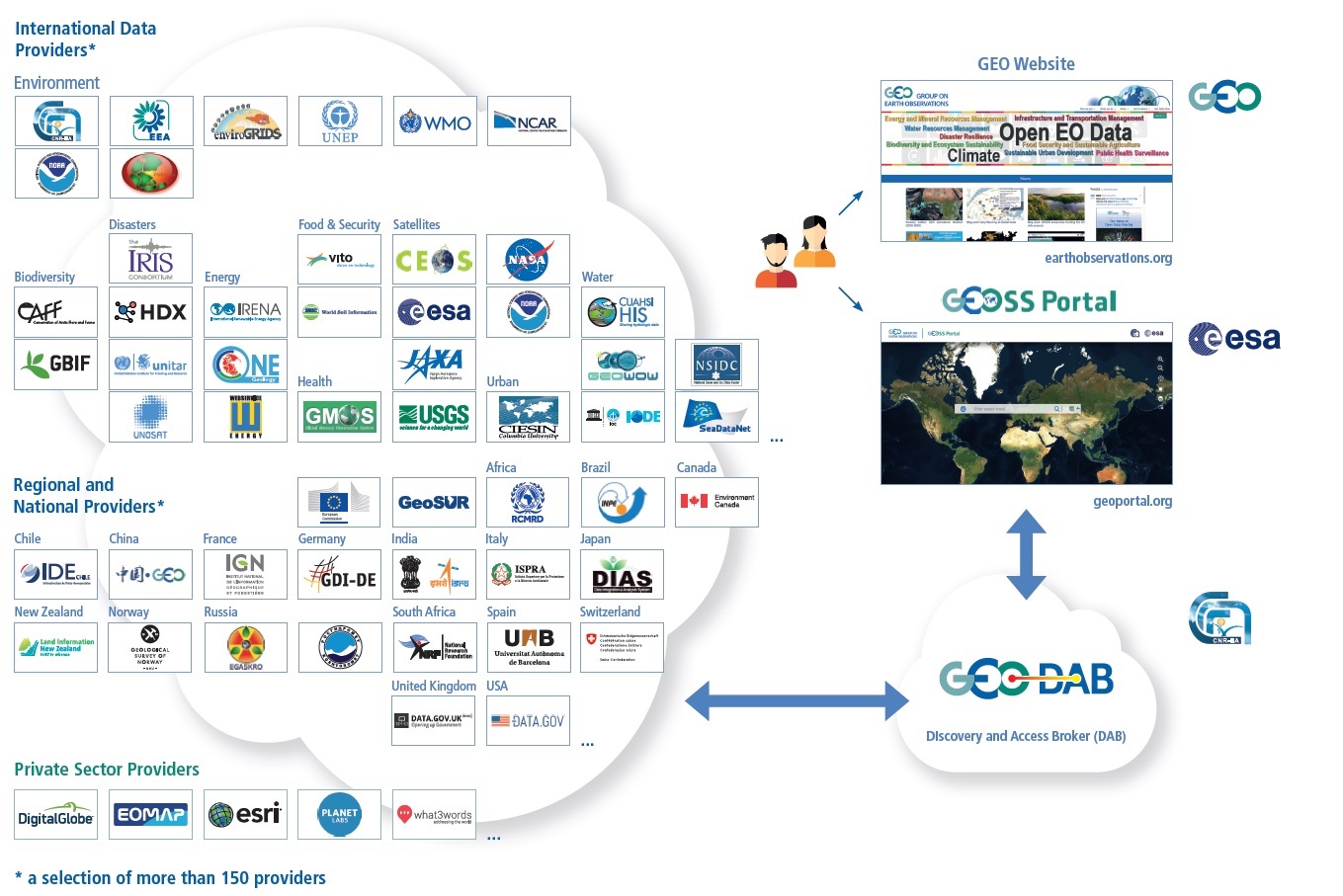 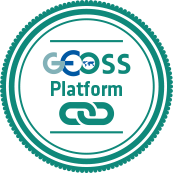 I want to use
My search parameters
My language
Selected GEOSS data-sources (and no others…)
GEOSS and my data sources (combine)
Functionality of interest to me…
My graphical user interface / portal …
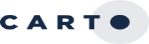 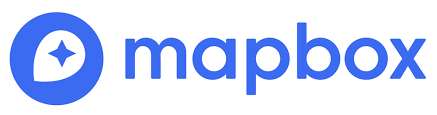 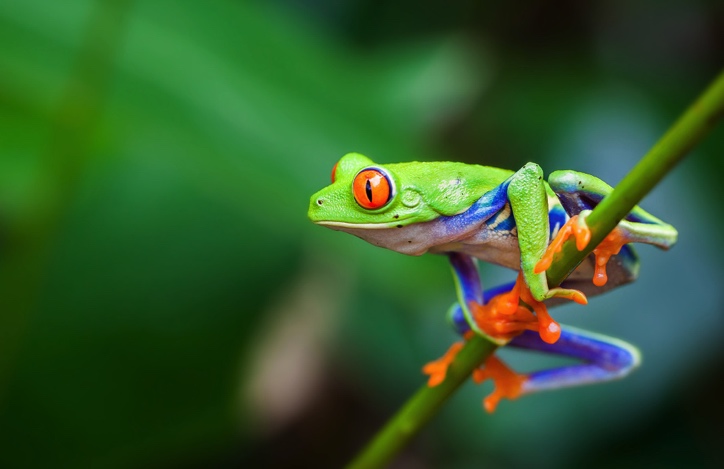 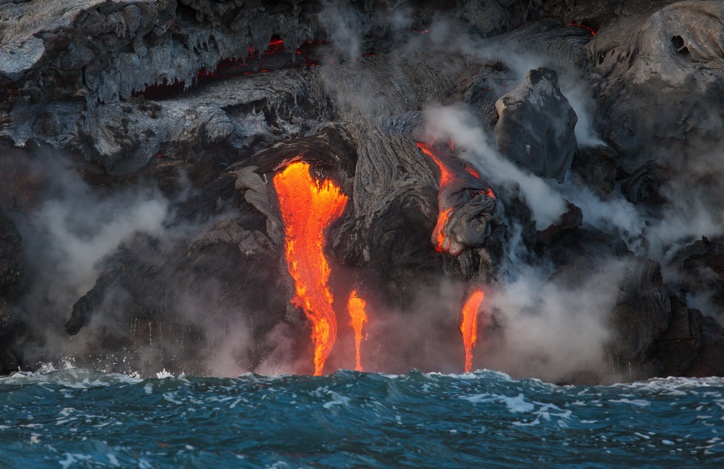 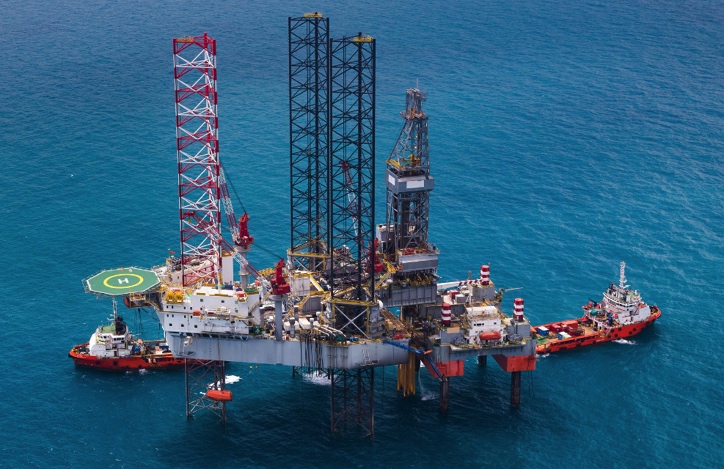 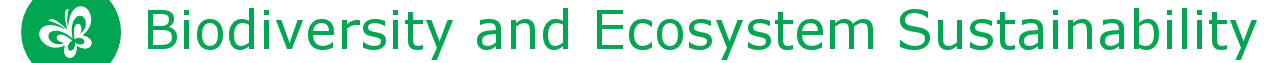 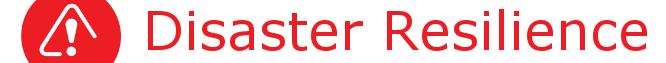 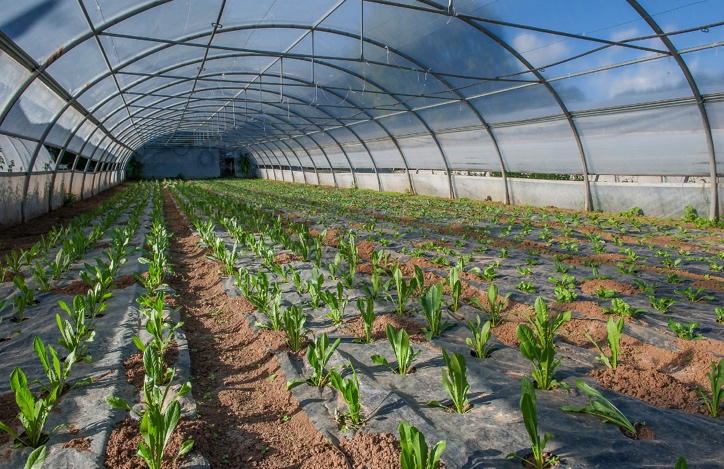 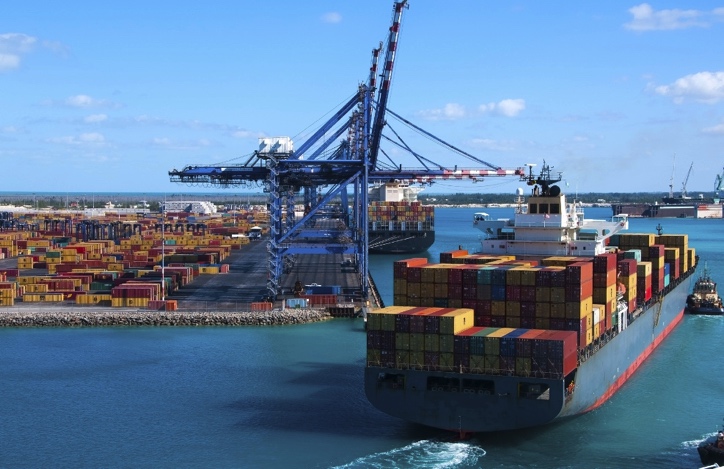 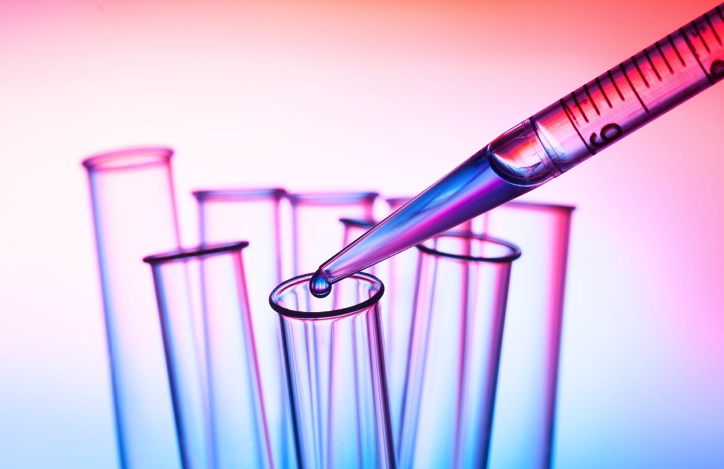 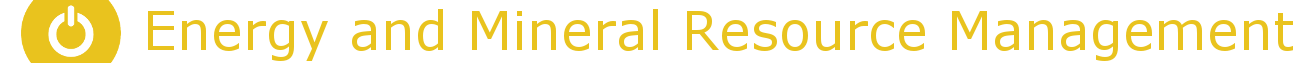 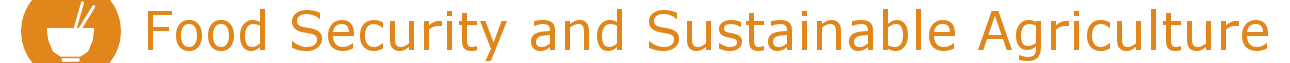 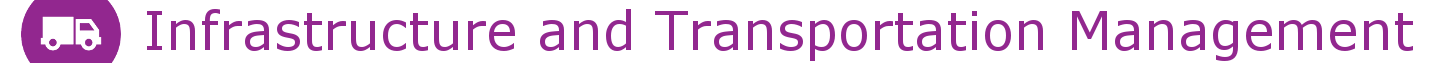 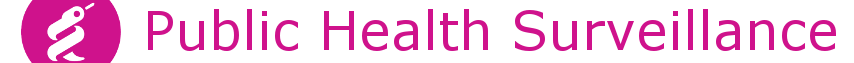 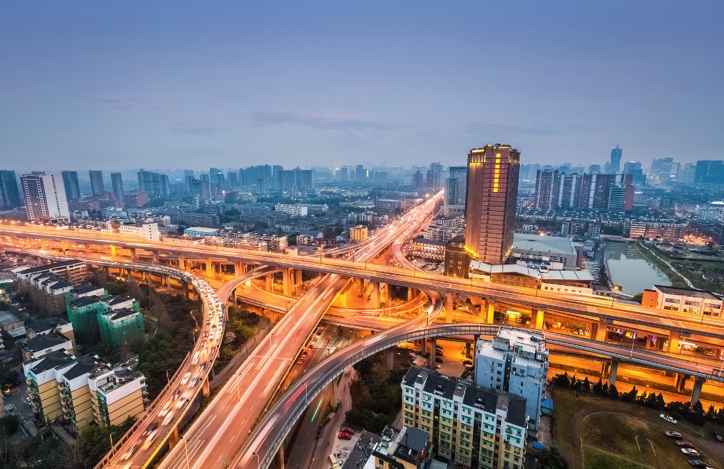 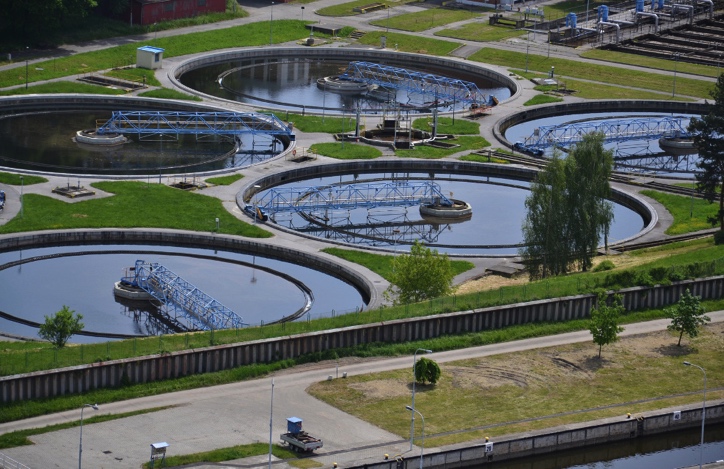 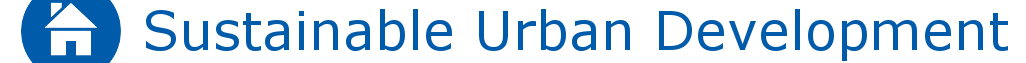 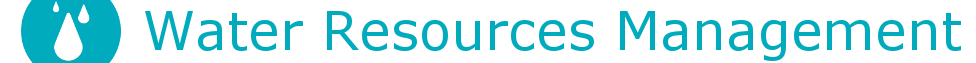 Climate
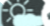 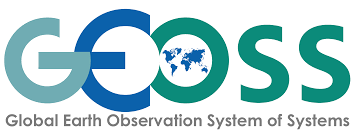 Societal Benefit 
Areas
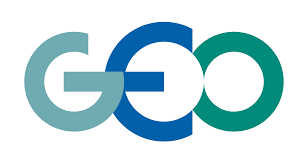 Initiatives
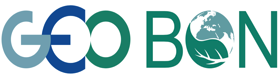 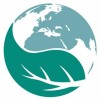 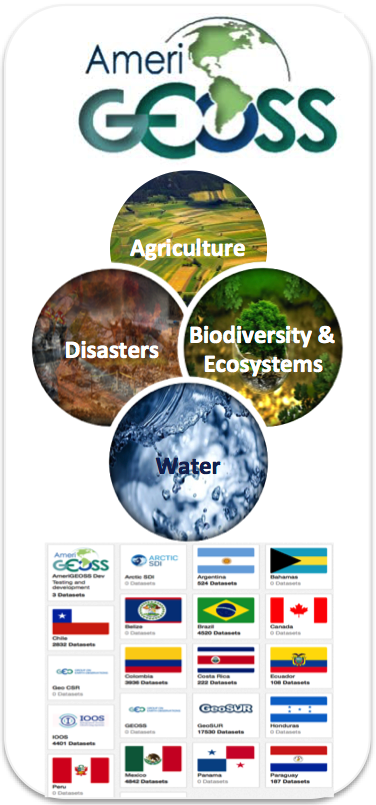 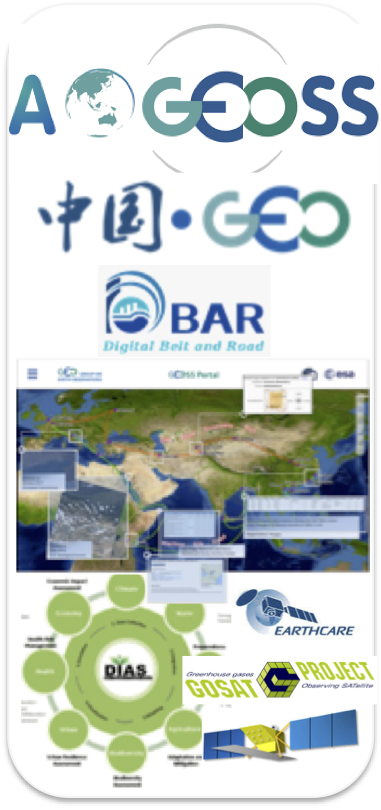 Biodiversity 
     Observation 
           Network
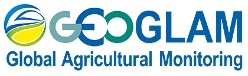 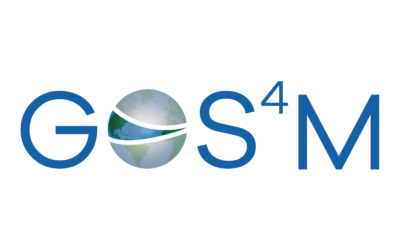 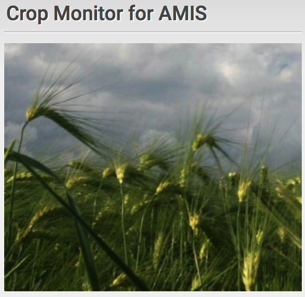 The Global Observation System for Mercury
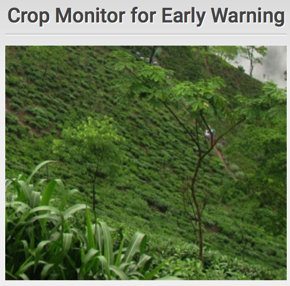 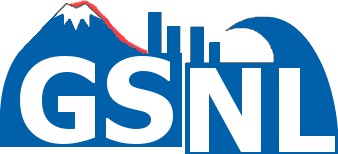 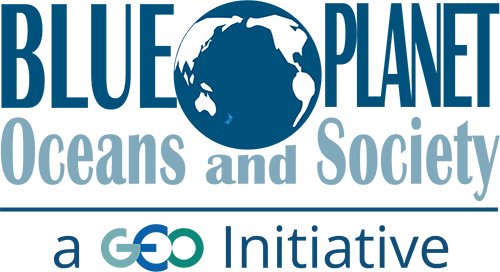 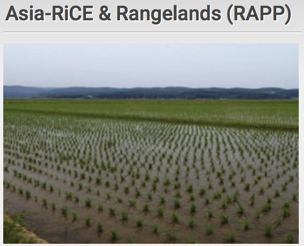 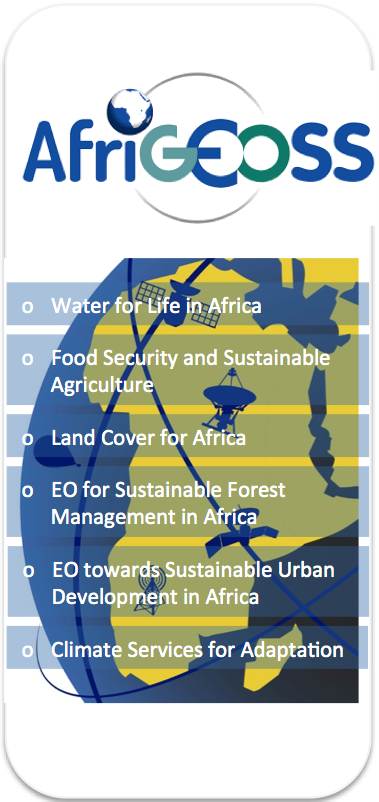 Geohazard Supersites 
and Natural
 Laboratory Initiative
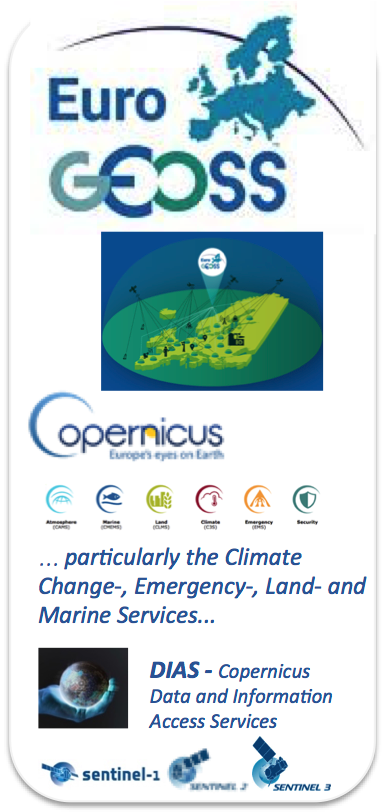 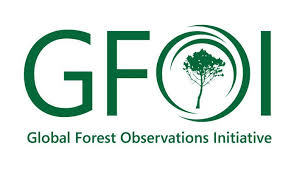 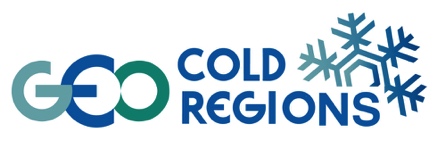 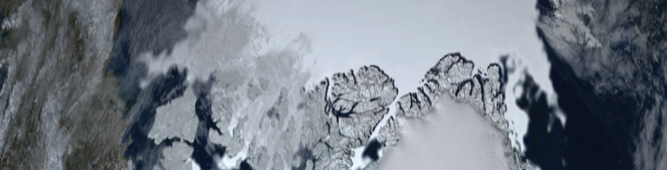 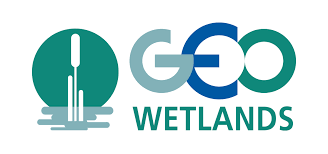 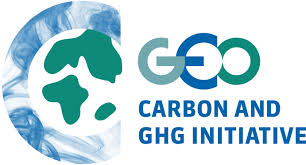 [Speaker Notes: How does GEO Respond to the requirements, e.g. via implementation of Initiatives/Flagships/…]
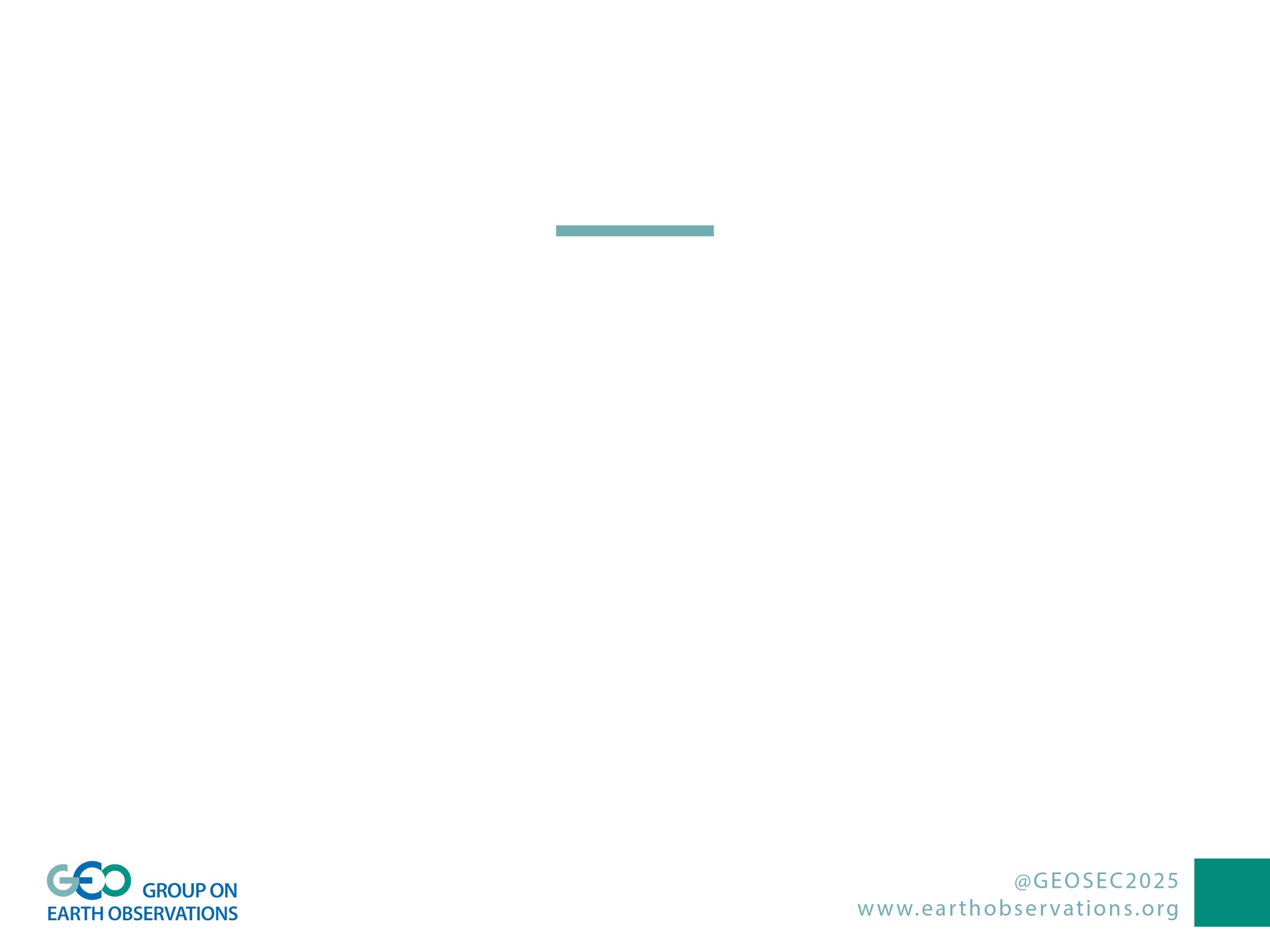 Moving towards a User-Centric
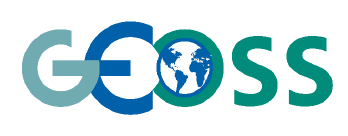 Reuse
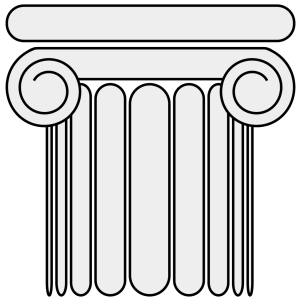 Customise
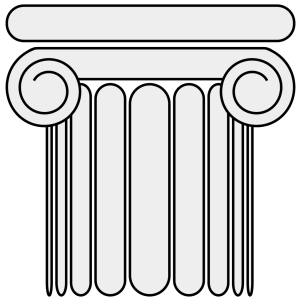 I need data for my community…
Collaborate
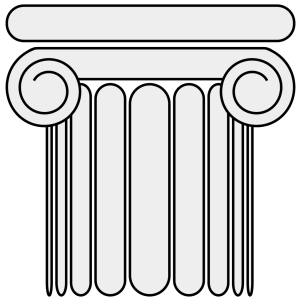 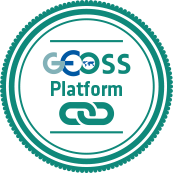 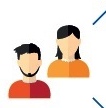 I want to use
My search parameters
My language
To me known GEOSS data-sources (and no others…)
GEOSS and my data sources (combine)
Functionality of interest to me…
My graphical user interface / portal …
Tailored – user-centric approach
Moving towards a User-Centric
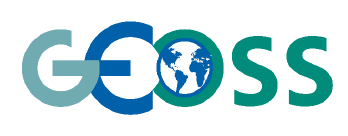 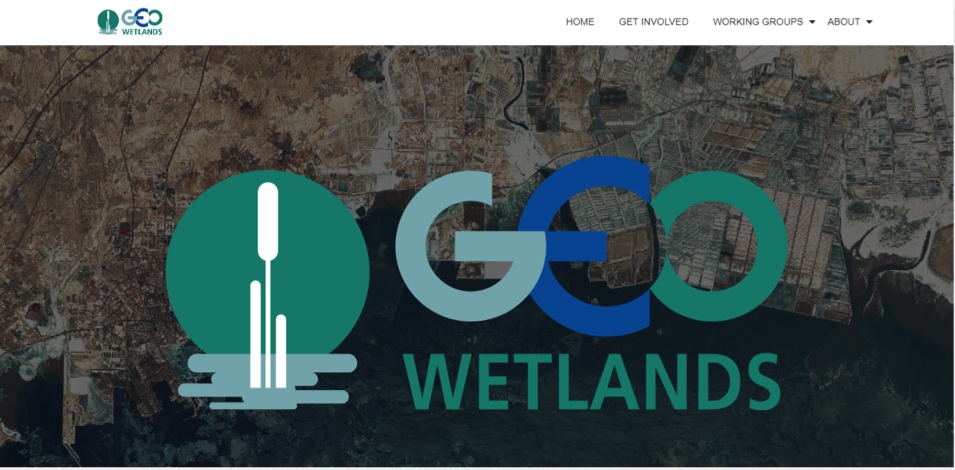 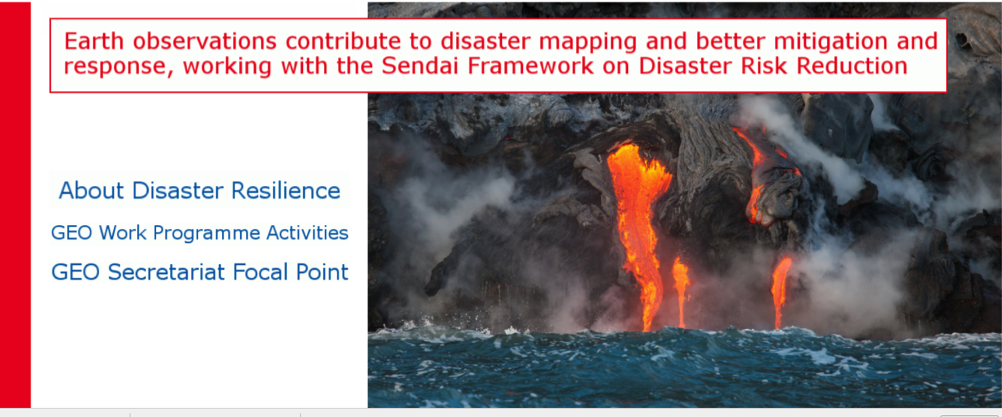 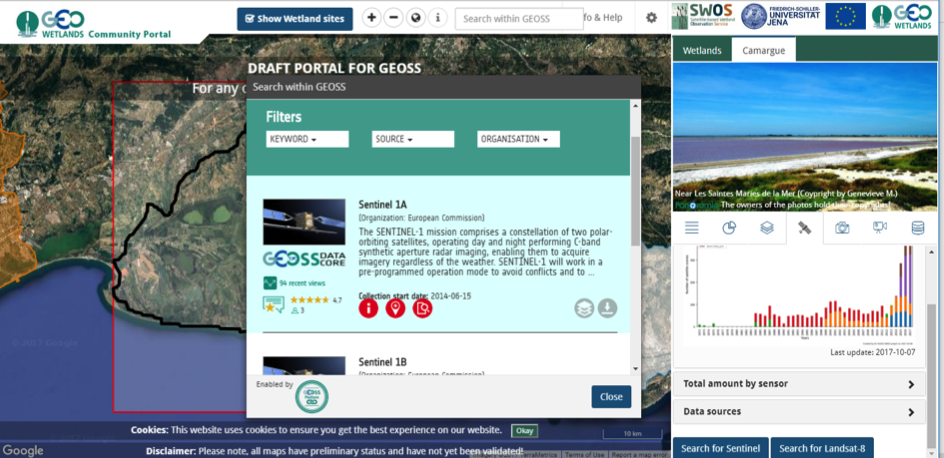 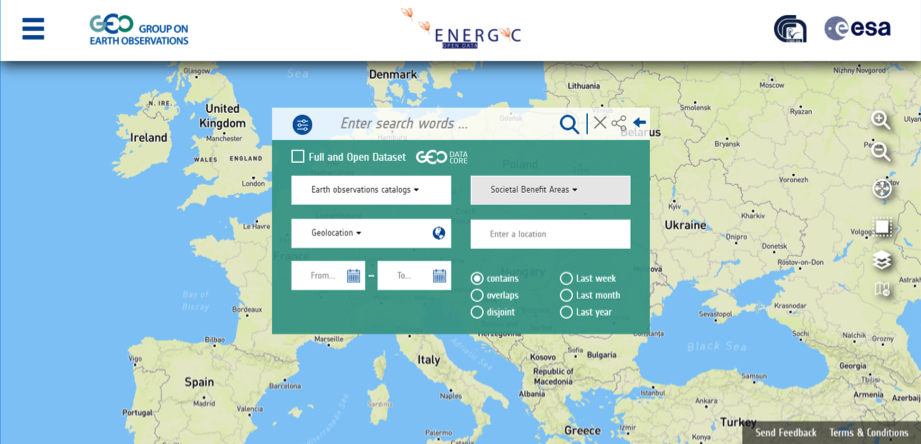 Disaster
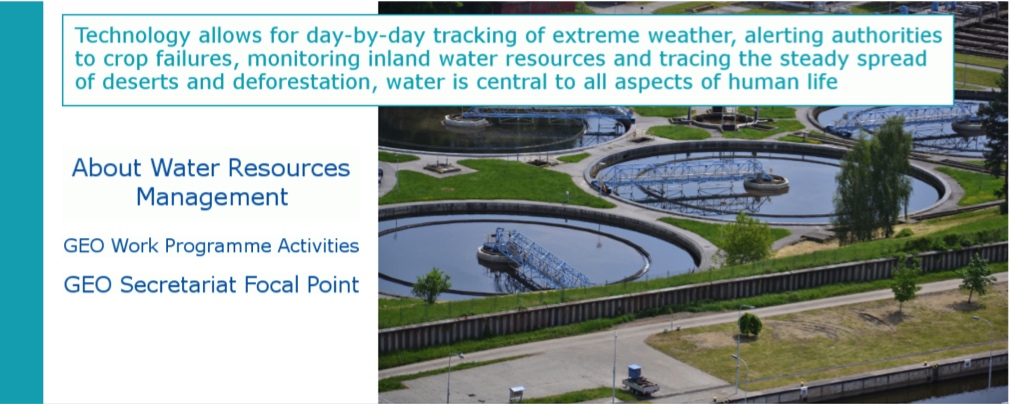 GEO-GNOME Community Portal
GEO CRADLE
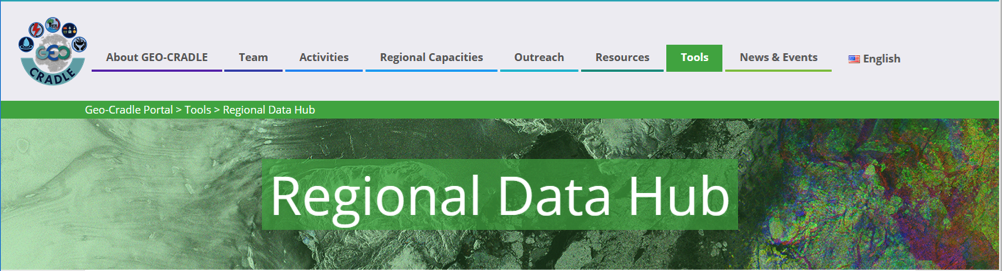 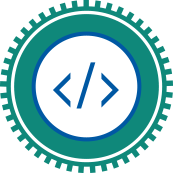 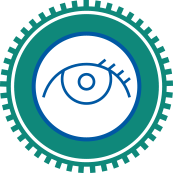 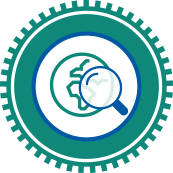 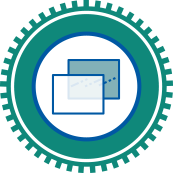 Water
ENERGIC Open Data Portal
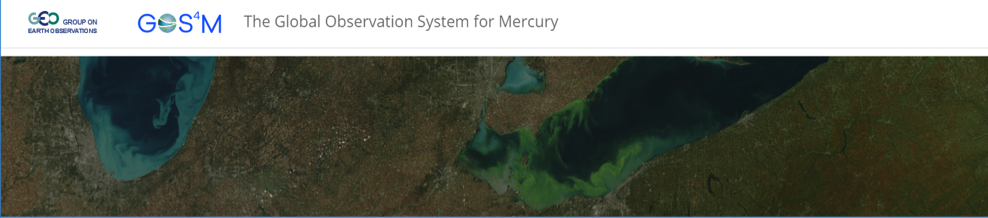 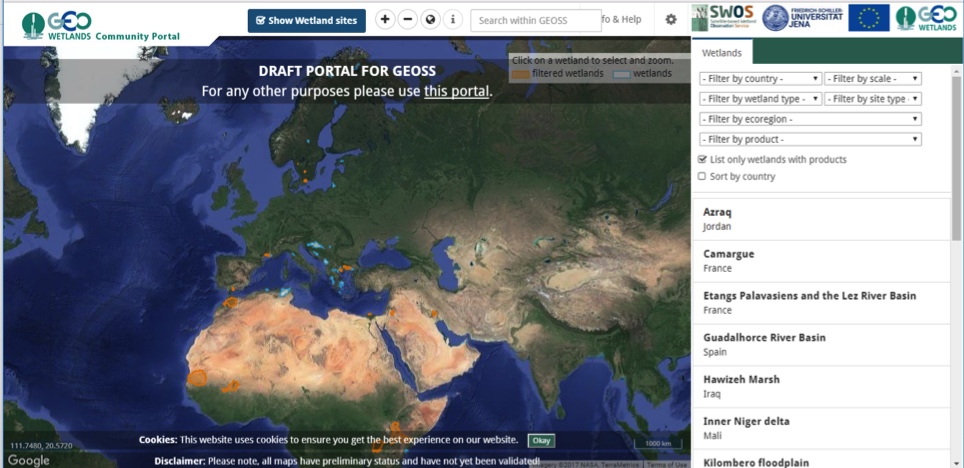 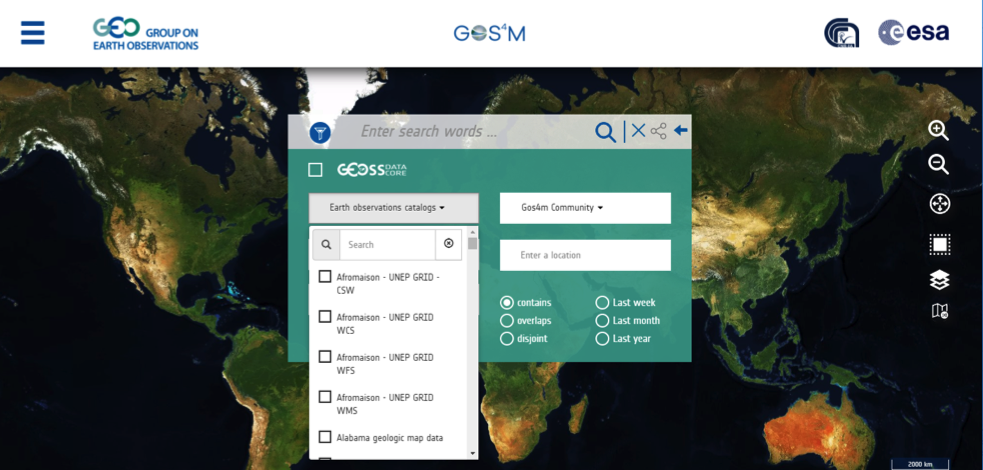 GEOSS View
GEOSS Widget
GEOSS Mirror
GEOSS API
GEOSS CHILE
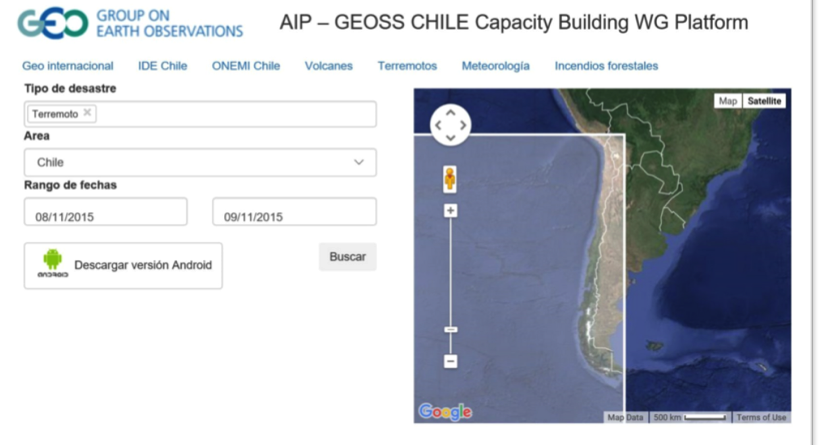 GLOBAL OBSERVATION SYSTEM FOR MERCURY (GOS4M)
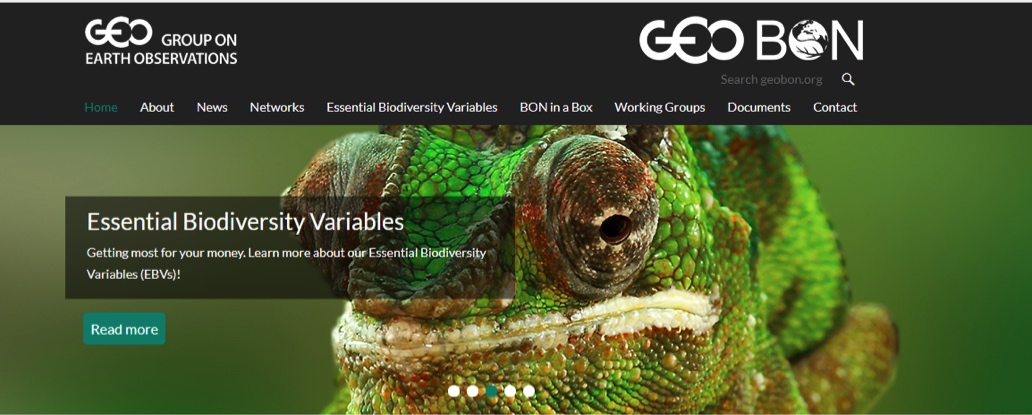 To reuse the GEOSS Portal as a whole, tailored to resources, themes and functionalities of the Community
To orient the whole GEOSS resources to the specialised themes the community is interested in
To reuse and embed in your own Portal some GEOSS key functionalities and GEOSS Portal look and feel
High level open Application Program Interface to directly dialogue with the GEO DAB
GOS4M Community Portal
GEO Wetlands Community Portal
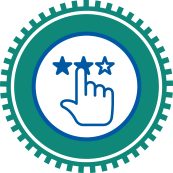 GEOSS Like
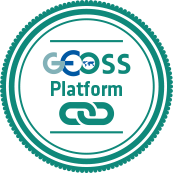 To feedback, rate, comment, share resources
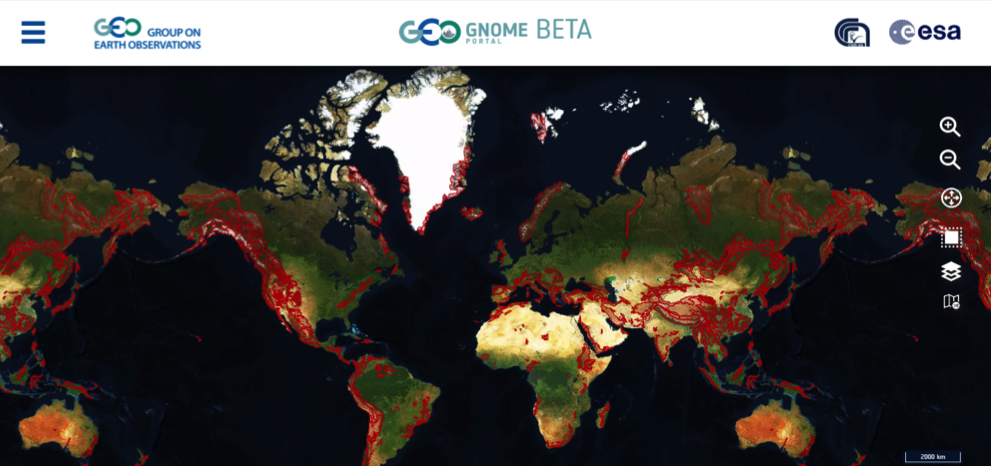 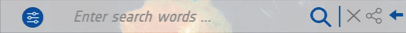 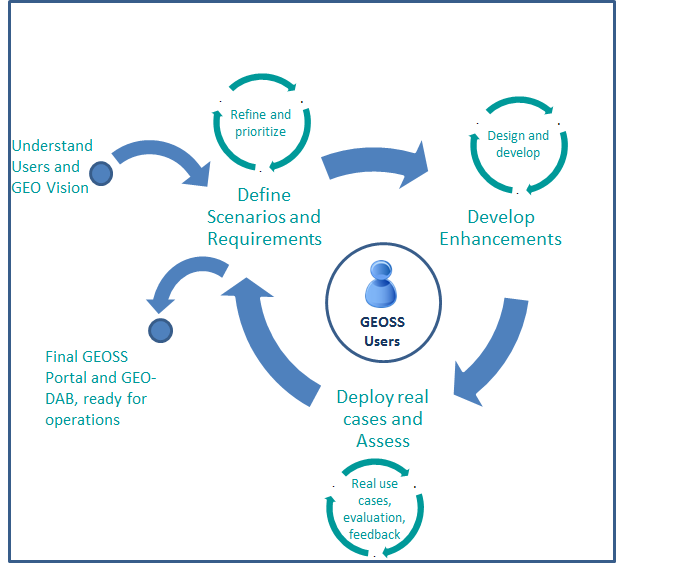 Approach
Agile development approach.
Based on repetitive circle of enhancements
With a full emersion of the GEOSS Users: developers and end-users (with different backgrounds)
In coordination with relevant stakeholders
1.
2.
GEOSS Platform ready for operations
3.
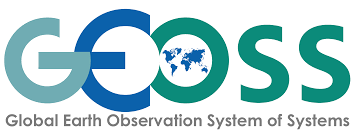 Reuse
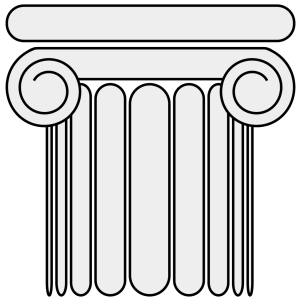 Customise
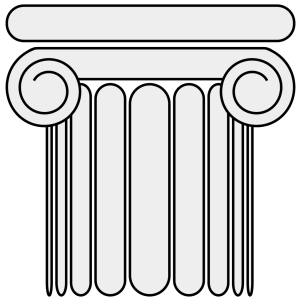 Collaborate
A User Centric Approach
Build around three pillars
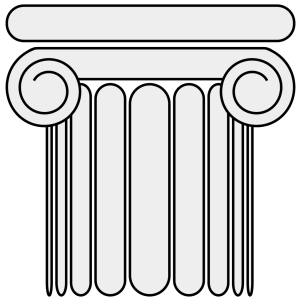 GEOSS Mirror
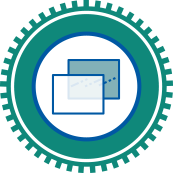 GEOSS View
GEOSS Like
GEOSS
Status Checker
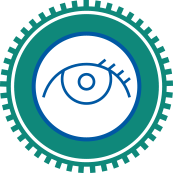 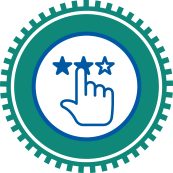 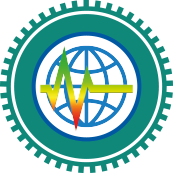 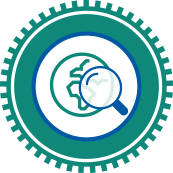 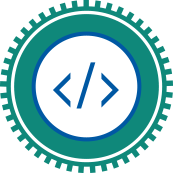 GEOSS Widget
GEOSS Yellow 
Pages
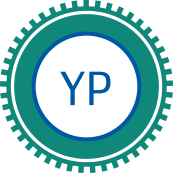 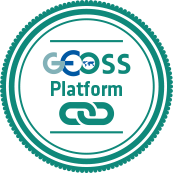 GEOSS API
Thank you
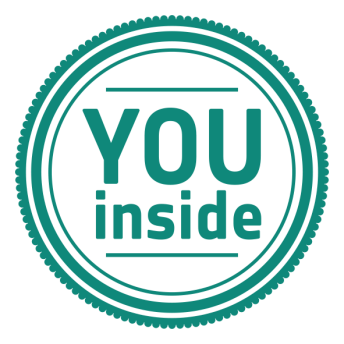